2008 GAC Meeting Membership Roundtable (audio replay)
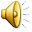 During the spring 2008 GAC meeting membership roundtable, Global representatives highlighted justice information sharing-related activities taking place in their constituencies.  GAC members relaying their efforts were (in speaking order):
George White, NAAG
Ronald Hawley and Kelly Harris, SEARCH
Thomas Clarke, NCSC
James Craig, Law Enforcement Information Sharing Program Coordinating Committee
Michael Muth, INTERPOL
Jerome Pender/James Gerst, FBI– CJIS Division
Neil Schuster, AAMVA
Edward Reina, Jr., IACP – Indian Country Law Enforcement Section
Cabell Cropper, NCJA
George Camp, ASCA
John Wilkinson, NDAA
Sharon Jackson, EOUSA
Michael DiLauro, NLADA
Paul Halvorson, Administrative Office of the United States Courts
David Stucki, NCJFCJ
David Byers, COSCA
Paul Heppner, CJIS Advisory Policy Board
Michael Bridenback, NACM
David Steingraber, NGA
Thomas Wyss, NCSL
J. Stephen Fletcher, NASCIO
Harlin McEwen, IACP
Steven Correll, Nlets
Joseph “Rick” Fuentes, IACP – Division of State and Provincial Police